A házityúk
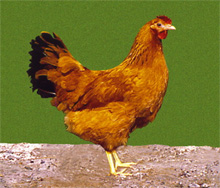 Bankivatyúk
Vadon élő őse a mai házityúknak.
Kistermetű, vörös tollú madár.
Délkelet-Ázsia őserdeiben él.
Több mint 4000 éve szelídítette meg az ember.
                     hím                                        tojó
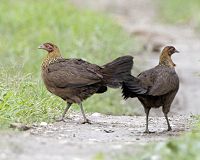 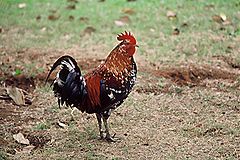 Délkelet-Ázsia
Testfelépítése
Gerinces állat.

Erős csőrével szedi fel a táplálékát.

Szárnya-mellső végtagja- repülésre nem alkalmas.
Testét toll fedi.
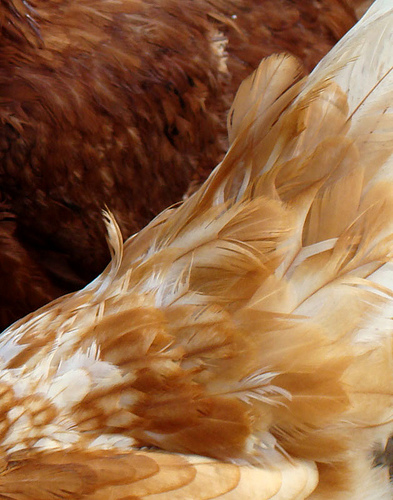 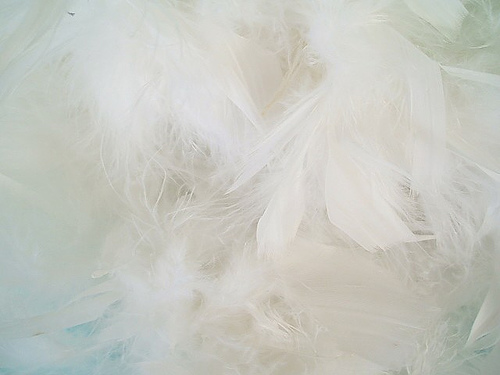 Fedőtollak

Kemények

Külső védelmet nyújt.
Pehelytollak

Fedő tollak alatt találhatók.

Lazák.

A hőszigetelést biztosítják.
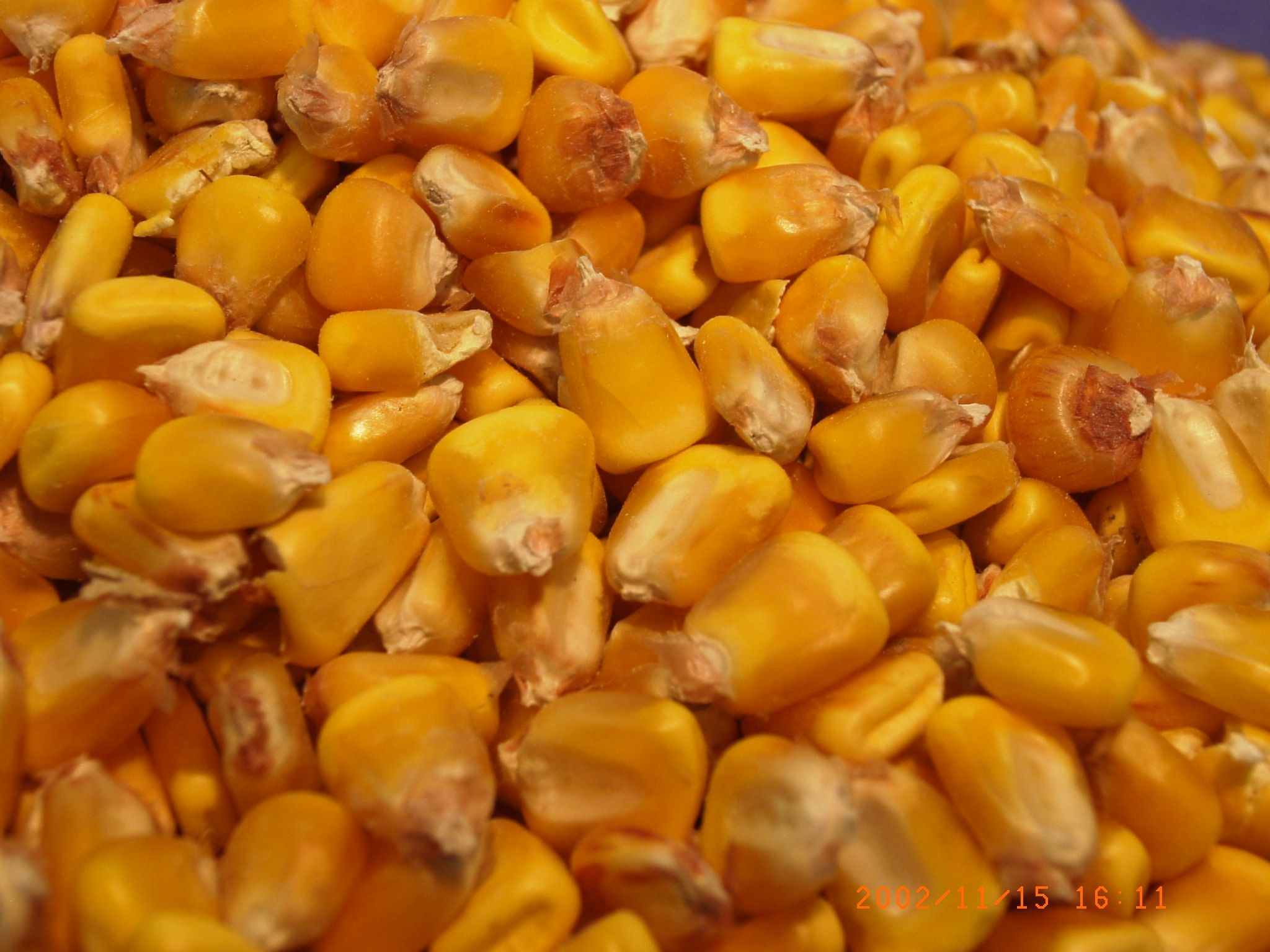 Táplálkozása
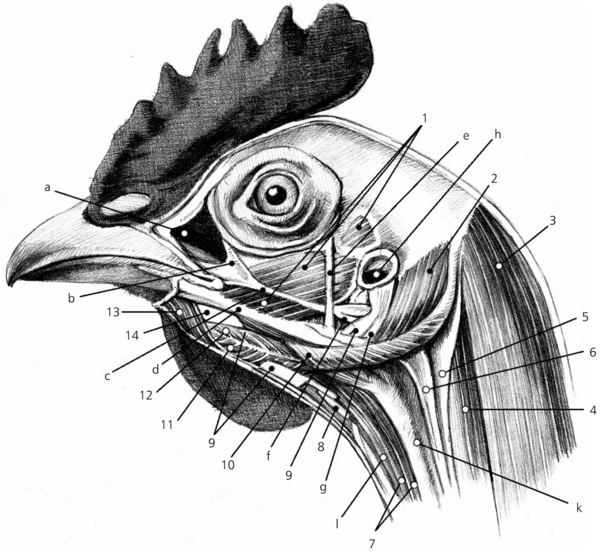 A magvakat, rovarokat erős csőrével szedi fel.


Fogai nincsenek, táplálékát egészben nyeli le.
Kapirgáló láb
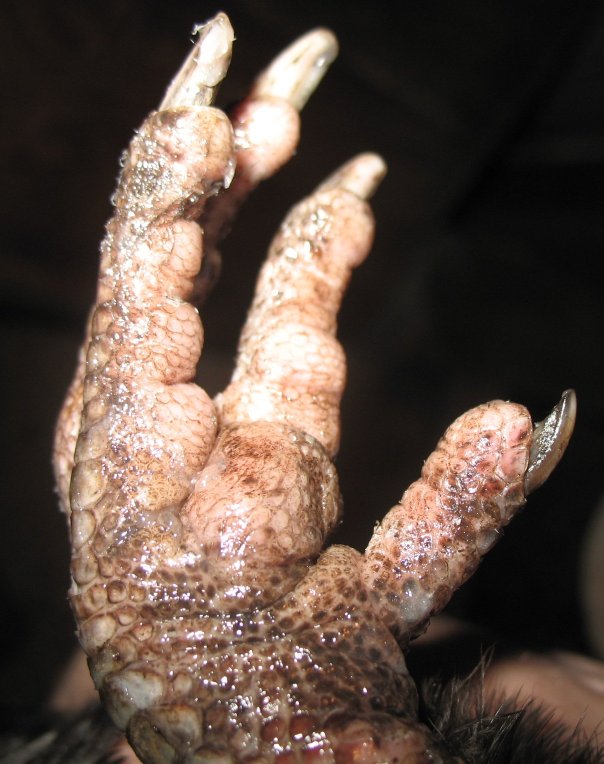 Erős, izmos.
Futásra,kapirgálásra alkalmas.
Az ujjak felett szarupikkelyes csüd következik.
Felette a lábszárat és a combot már toll fedi.
Szaporodása
Tojásokkal szaporodik.
Évente 200-300 darab tojást tojik.
21 nap múlva pelyhes kiscsibék bújnak ki a tojásból.
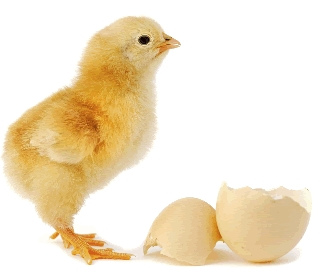 A tojás
A tojás alakja és felépítése a csibe zavartalan fejlődését teszi lehetővé.

A külső meszes héj védelmet, állandó hőmérsékletet biztosít.
A csírafoltból indul meg a kiscsibe fejlődése.
A sárgája és a fehérje a fejlődő állat tápláléka.
A levegővel telt rész a levegő cseréjét biztosítja.
Fészekhagyó madarak
A kiscsibék alighogy megszáradnak, lábra állnak és már futnak is.

 Önállóan képesek táplálkozni.
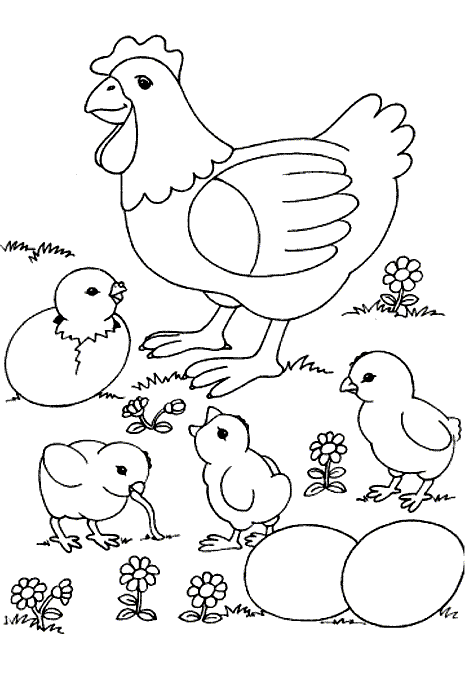 A tyúkcsalád tagjai
Tyúk,csibe,kakas
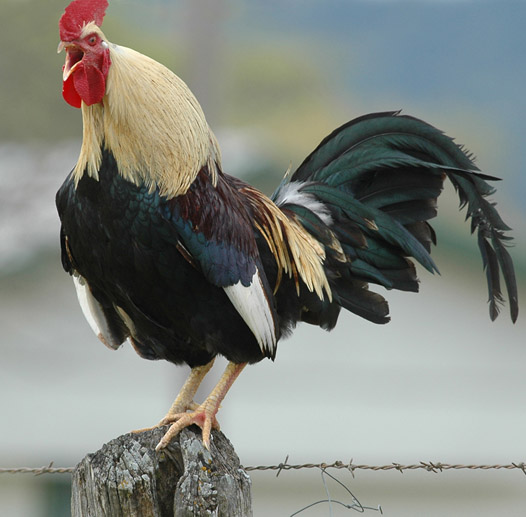 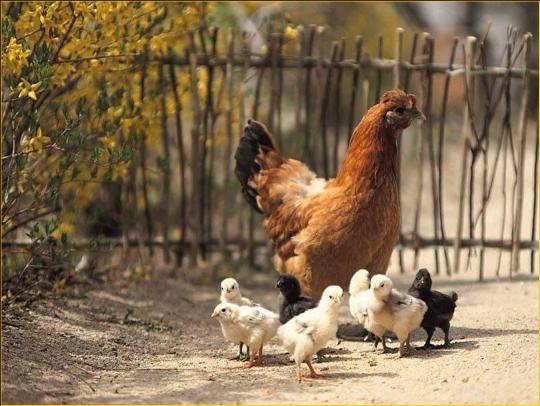 Haszna
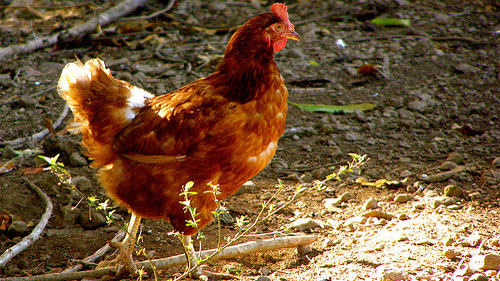 Húsával, tojásával, valamint a gyommagvak és rovarok pusztításával igen nagy hasznára van az embernek.
Feladatok1.A diák áttanulmányozása után töltsd ki a feladatlapot!2. Az 1-es és 3-as csoport írjon vázlatot az 1-7 diákból, a 2-es és 4-es csoport a 8-12 diákból. Majd készüljetek fel az előadására.
Feladatok
3. Ha ellenőrizted a munkádat menj a következő honlapra, ahol egy farmot színezhetsz ki! A játék indítása után vedd majd le a hangot! http://www.onliney3games.com/online-coloring-games-y3-kids-farm-coloring-a-1433.html
Időkitöltők
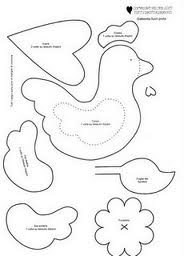